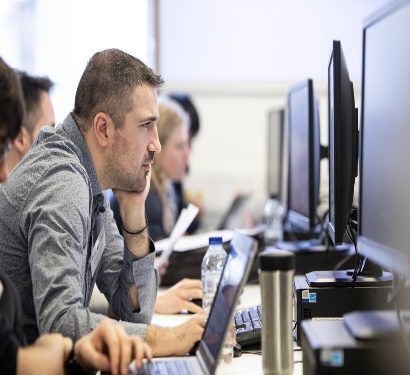 Presenter Name – Topic
Poster Title
Photo of presenter
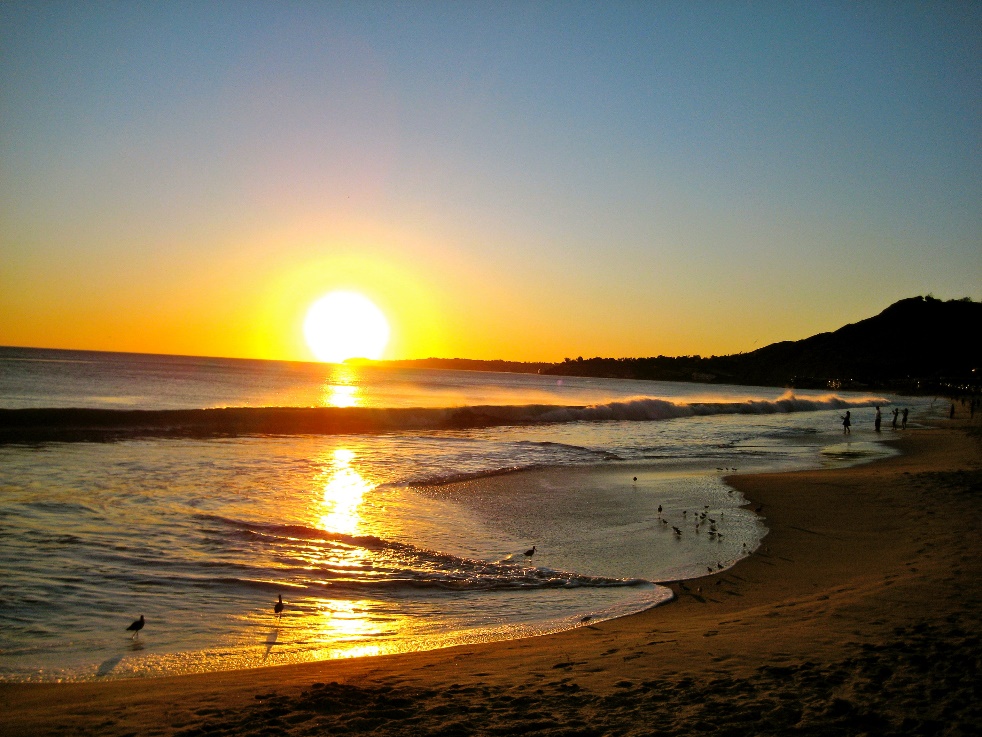 Add brief summary of poster content
Add main graphic/image from poster
Find me at #UKEO24  Date & Time – Poster No (will be added by admin)